Домашние животные
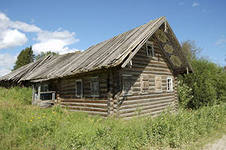 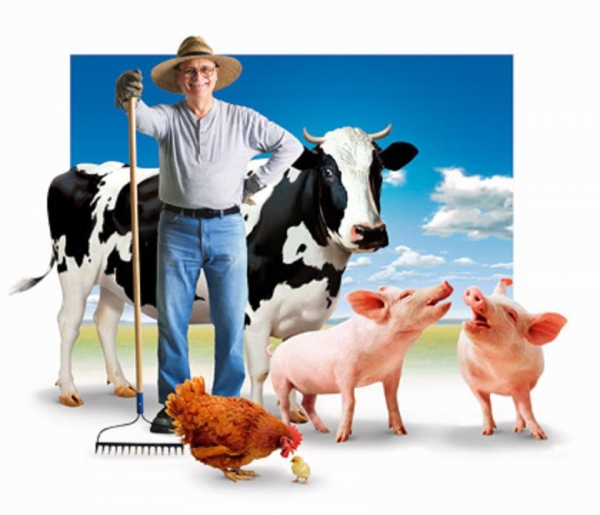 Корова
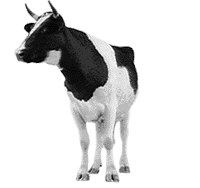 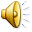 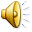 Свинья
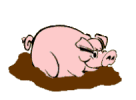 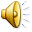 Коза
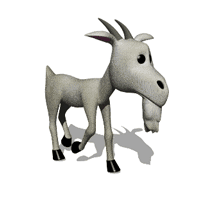 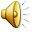 Лошадь
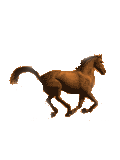 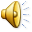 Утка
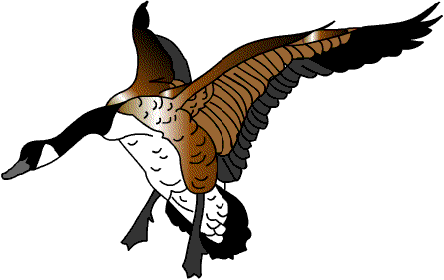 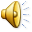 Баран
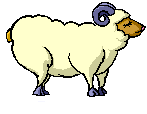 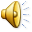 Курица
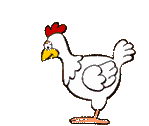 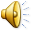 петух
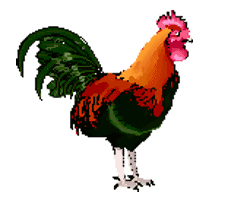 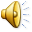 Собака
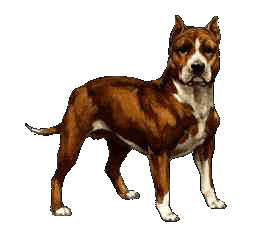 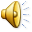 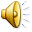 Кошка
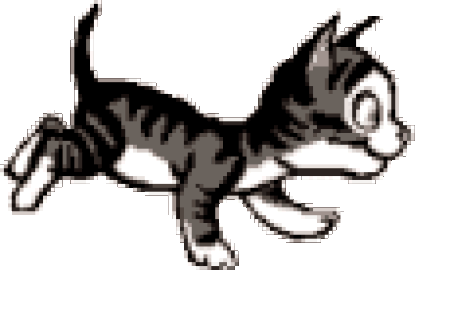 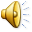 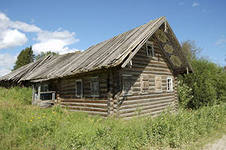 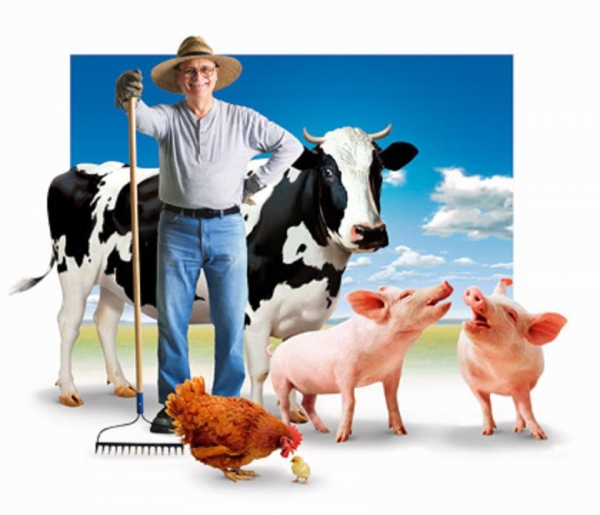